CHÚA NHẬT XXTHƯỜNG NIÊN NĂM B
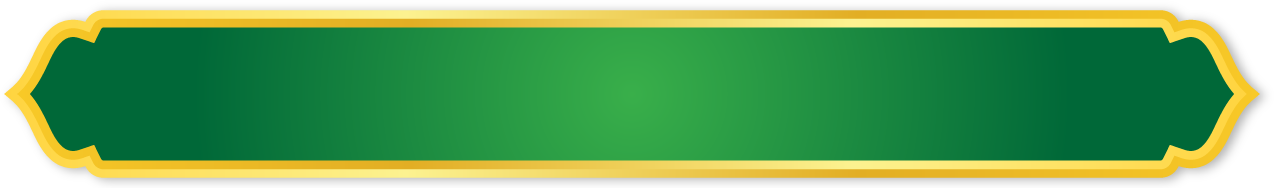 CA ĐOÀN THÁNH TÊRÊSA AVILA
GIÁO XỨ THIÊN ÂN
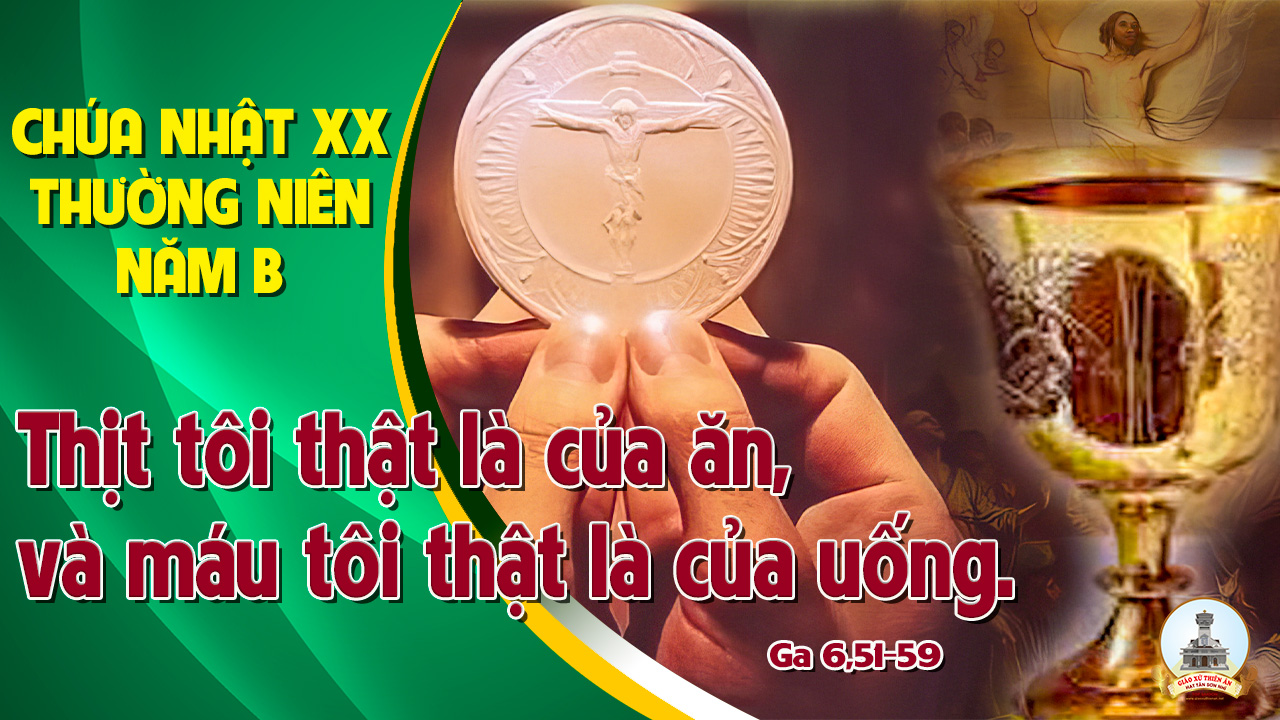 Chúa Nhật XX TN Năm A
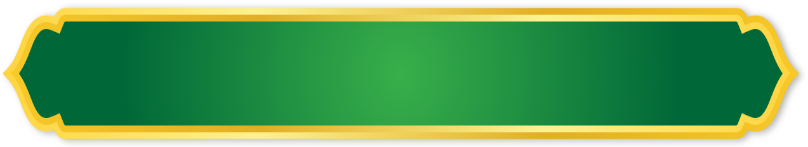 CA ĐOÀN THÁNH TÊRÊSA AVILA
GIÁO XỨ THIÊN ÂN
TẬP HÁT CỘNG ĐOÀN
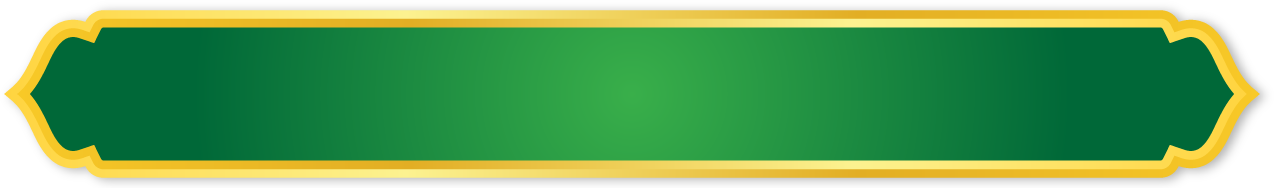 CA ĐOÀN THÁNH TÊRÊSA AVILA
GIÁO XỨ THIÊN ÂN
Đk: Hãy nếm thử mà coi, cho biết Chúa thiện hảo dường bao.
Alleluia-Alleluia Chúa nói:  Ai ăn Thịt Tôi và uống Máu Tôi, thì người ấy sẽ ở trong Tôi, và Tôi ở trong người ấy. Alleluia…
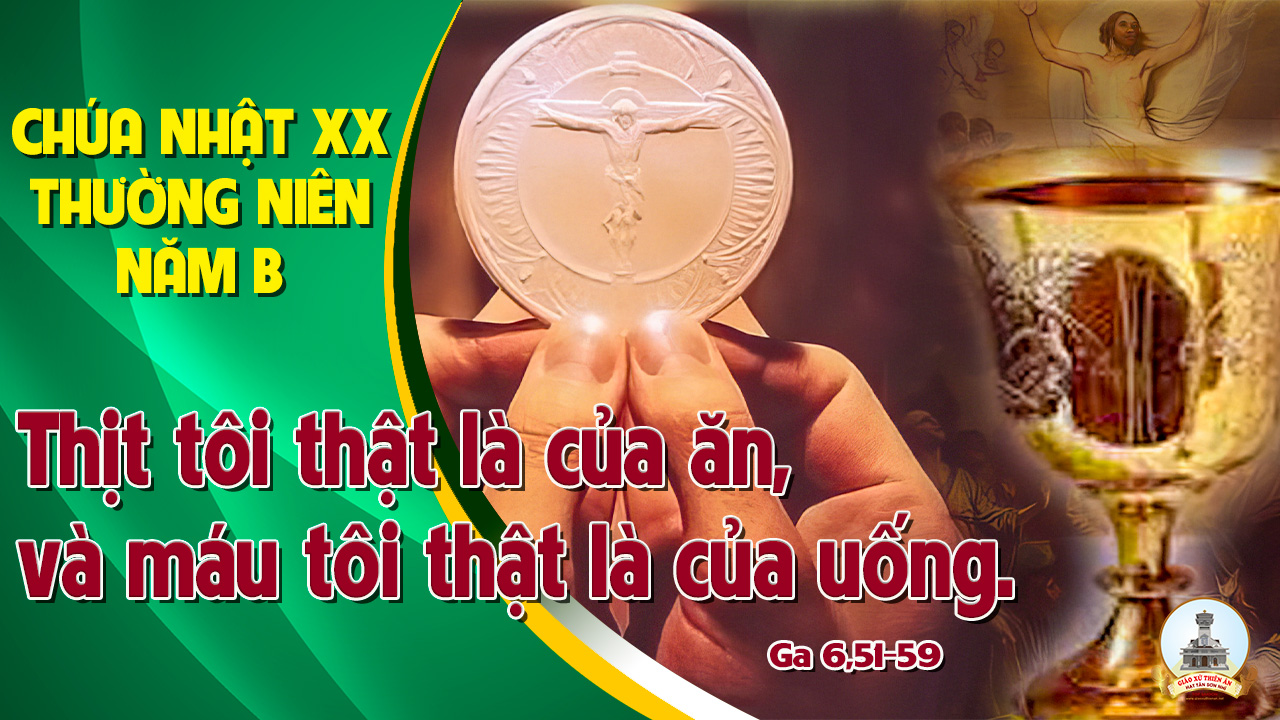 Chúa Nhật XX TN Năm A
Ca Nhập LễTâm Tư Hân HoanLm. Nguyễn Duy
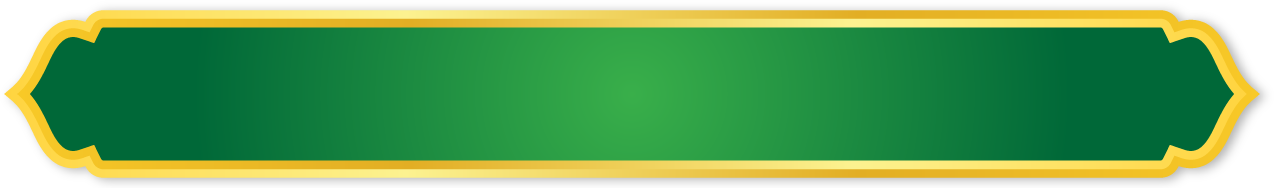 CA ĐOÀN THÁNH TÊRÊSA AVILA
GIÁO XỨ THIÊN ÂN
ĐK: Tâm tư con, mừng vui trong Chúa, khi đi lên, thánh cung diệu huyền. Con mơ say, về bên nhan Chúa, Trời để tuổi xuân chan chứa niềm vui.
Pk1: Ngày đêm những ước mơ về cung thánh của Ngài, lòng con đã héo khô vì mong Chúa quá lâu. Thầm băn khoăn khi đời trống vắng, lời than van nỗi sầu chan chứa, Chúa ơi, con mơ về Ngài.
ĐK: Tâm tư con, mừng vui trong Chúa, khi đi lên, thánh cung diệu huyền. Con mơ say, về bên nhan Chúa, Trời để tuổi xuân chan chứa niềm vui.
Pk2:  Đẹp thay những tháng năm ngợi ca Chúa hết lòng, đàn ơi hãy tấu vang tình thương Chúa chí nhân. Mừng vui thay khi được dâng hiến tuổi xuân con với niềm cảm mến, Chúa ơi, biết bao êm đềm
ĐK: Tâm tư con, mừng vui trong Chúa, khi đi lên, thánh cung diệu huyền. Con mơ say, về bên nhan Chúa, Trời để tuổi xuân chan chứa niềm vui.
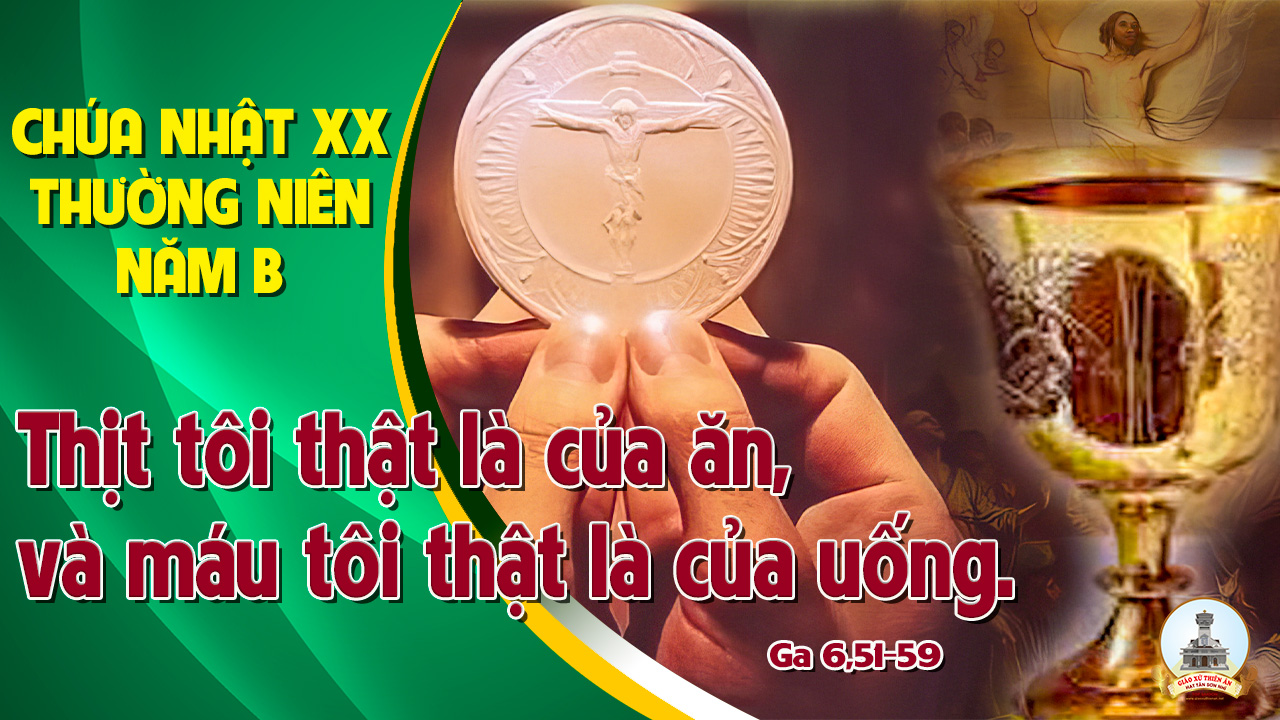 Chúa Nhật XX TN Năm A
KINH VINH DANH
Ca Lên Đi 2
Chủ tế: Vinh danh Thiên Chúa trên các tầng trời. Và bình an dưới thế, bình an dưới thế cho người thiện tâm.
Chúng con ca ngợi Chúa. Chúng con chúc tụng Chúa. Chúng con thờ lạy Chúa. Chúng con tôn vinh Chúa. Chúng con cảm tạ Chúa vì vinh quang cao cả Chúa.
Lạy Chúa là Thiên Chúa, là Vua trên trời, là Chúa Cha toàn năng. Lạy Con Một Thiên Chúa, Chúa Giê-su Ki-tô.
Lạy Chúa là Thiên Chúa, là Chiên Thiên Chúa, là Con Đức Chúa Cha. Chúa xoá tội trần gian, xin thương, xin thương, xin thương xót chúng con.
Chúa xoá tội trần gian, Xin nhận lời chúng con cầu khẩn. Chúa ngự bên hữu Đức Chúa Cha, xin thương, xin thương, xin thương xót chúng con.
Vì lạy Chúa Giê-su Ki-tô, chỉ có Chúa là Đấng Thánh, chỉ có Chúa là Chúa, chỉ có Chúa là Đấng Tối Cao, cùng Đức Chúa Thánh Thần trong vinh quang Đức Chúa Cha. A-men. A-men.
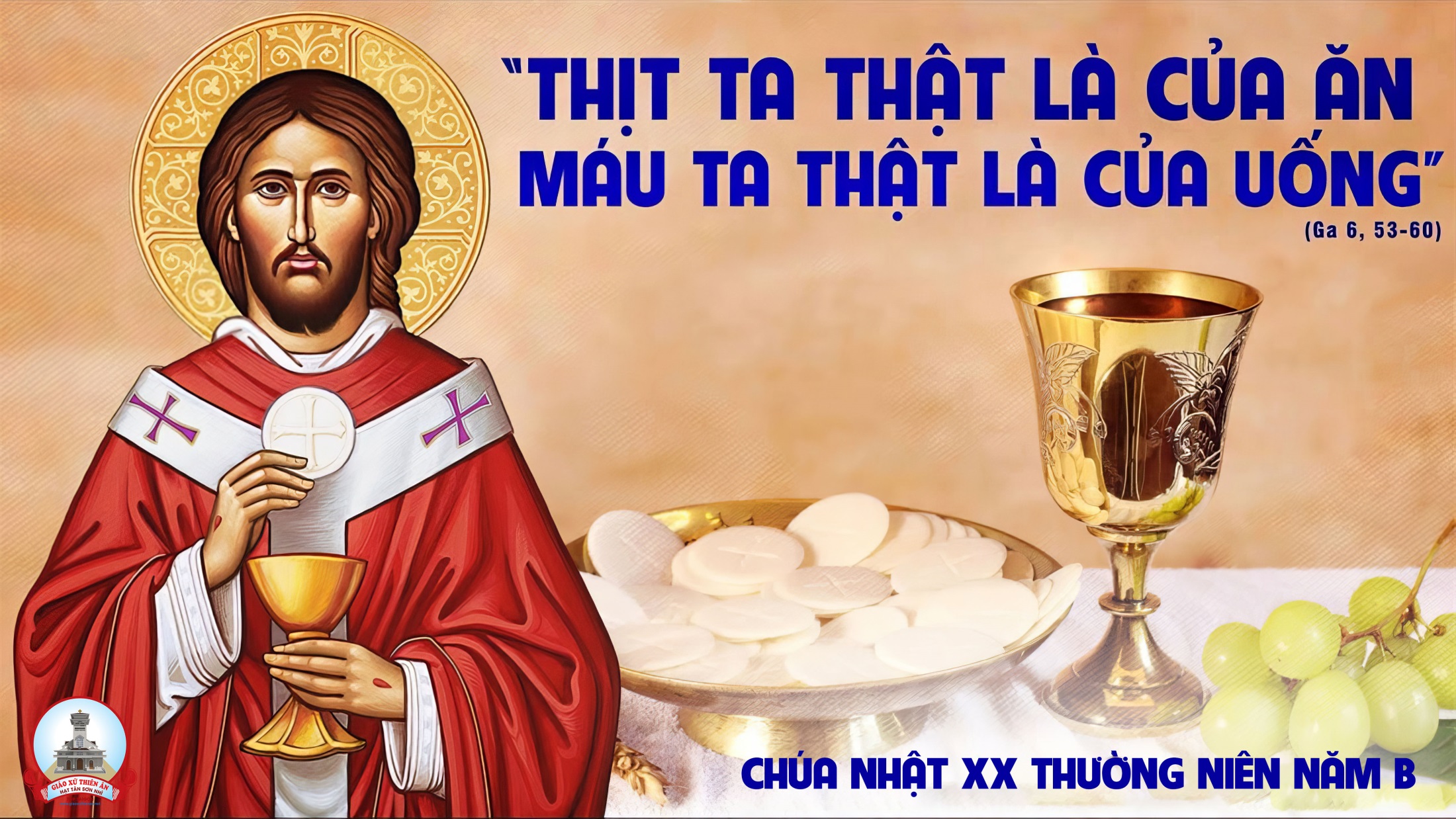 Chúa Nhật XX TN Năm A
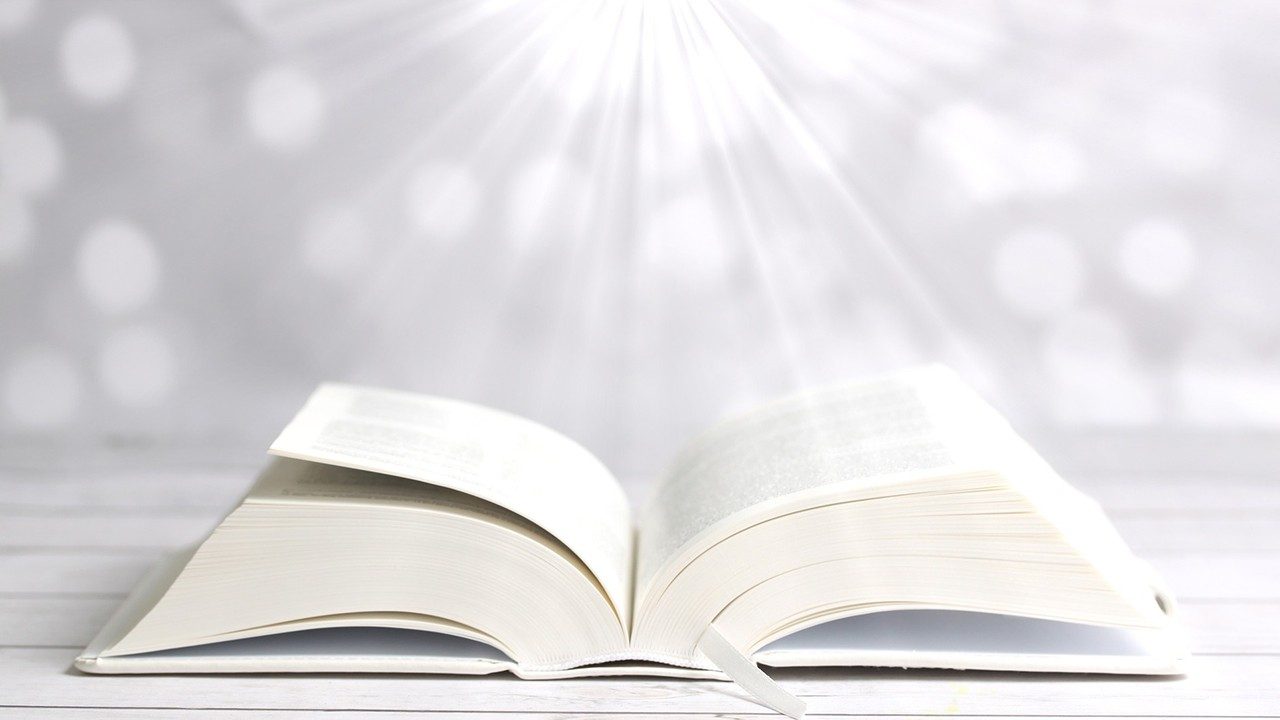 Bài đọc 1
Hãy đến mà ăn bánh của ta, và uống rượu do ta pha chế !
Bài trích sách Châm ngôn.
THÁNH VỊNH 33CHÚA NHẬT XX THƯỜNG NIÊNNĂM B Lm. Kim Long04 câu
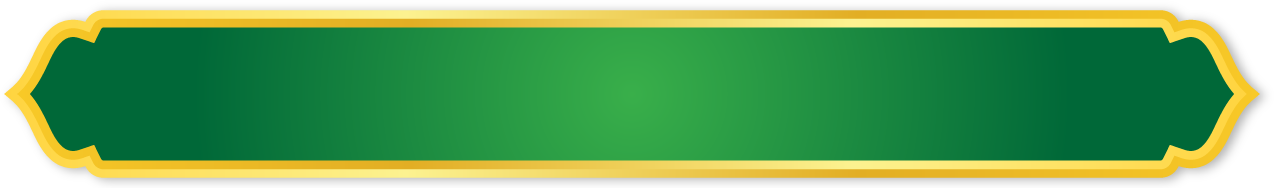 CA ĐOÀN THÁNH TÊRÊSA AVILA
GIÁO XỨ THIÊN ÂN
Đk: Hãy nếm thử mà coi, cho biết Chúa thiện hảo dường bao
Tk1: Tôi luôn luôn ca tụng Chúa, câu hát mừng Ngài chẳng ngớt trên môi. Chúa đã làm tôi hãnh diện, xin các bạn nghèo nghe nói mà vui lên.
Đk: Hãy nếm thử mà coi, cho biết Chúa thiện hảo dường bao.
Tk2: Dân riêng ơi, tôn sợ Chúa, ai kính sợ Ngài chẳng thiếu thốn chi. Phú quý rầy nên khó nghèo, Ai kiếm trông Ngài không thiếu hụt khi nao.
Đk: Hãy nếm thử mà coi, cho biết Chúa thiện hảo dường bao.
Tk3: Con ơi nghe ta dậy dỗ cho biết đường mà thờ kính Chúa luôn. Hỡi những người mong sống còn, mong hưởng những ngày vinh phúc và an khang.
Đk: Hãy nếm thử mà coi, cho biết Chúa thiện hảo dường bao.
Tk4: Ta luôn trông coi miệng lưỡi không nói lời nào gian ác điêu ngoa. Sống tốt lành, xa ác tà, Ăn ở thuận hoà, trông kiếm bình an luôn.
Đk: Hãy nếm thử mà coi, cho biết Chúa thiện hảo dường bao.
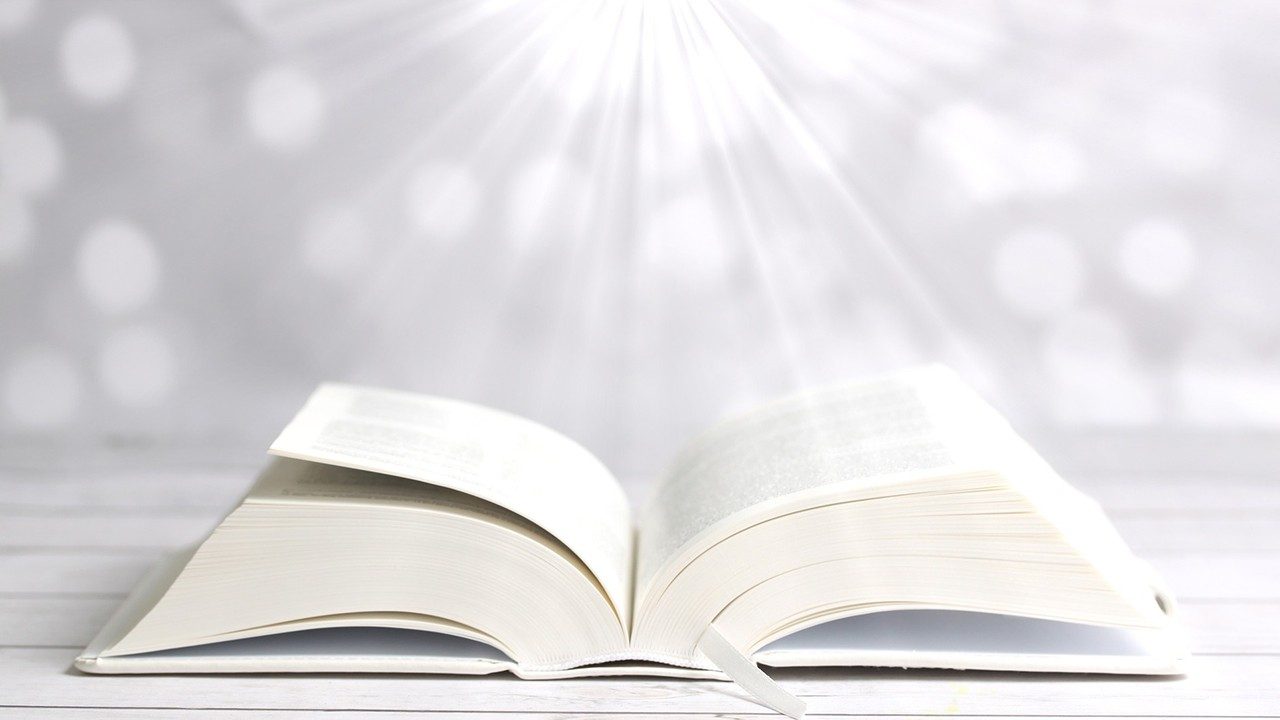 Bài đọc 2
Hãy tìm hiểu đâu là ý Chúa.
Bài trích thư của thánh Phao-lô tông đồ gửi tín hữu Ê-phê-xô.
Alleluia-Alleluia Chúa nói:  Ai ăn Thịt Tôi và uống Máu Tôi, thì người ấy sẽ ở trong Tôi, và Tôi ở trong người ấy. Alleluia…
Chúa Nhật XX TN Năm A
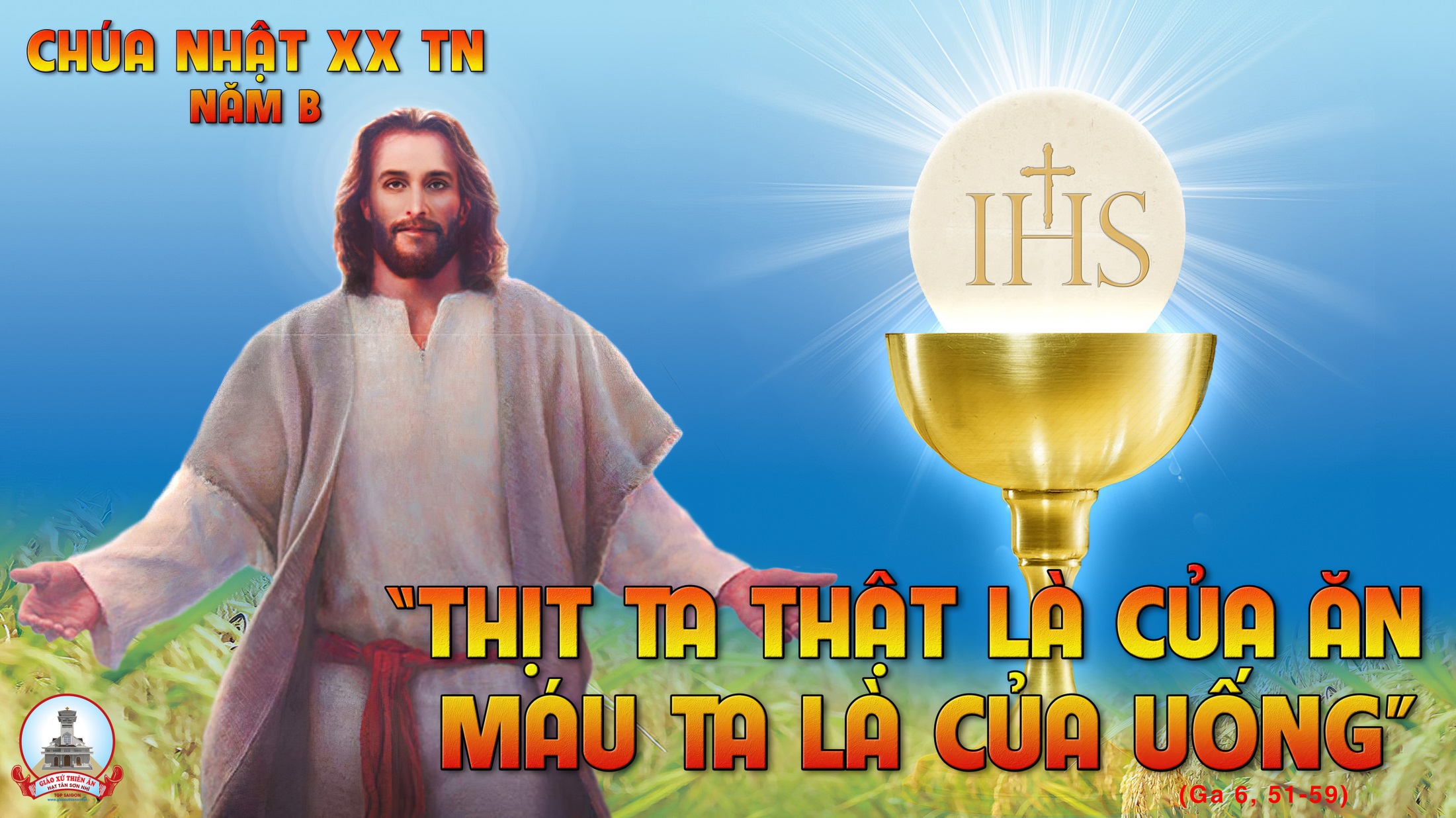 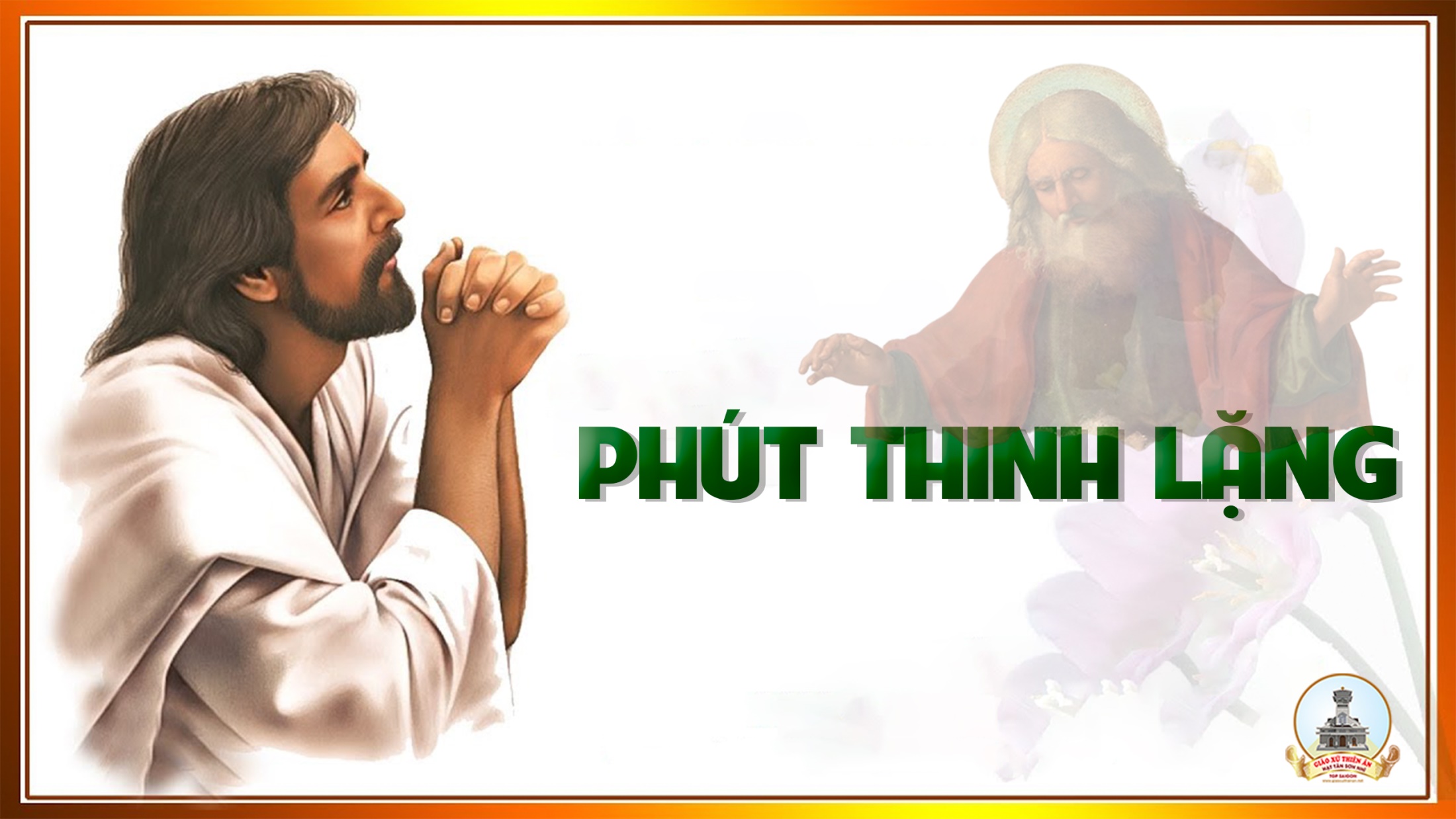 KINH TIN KÍNH
Tôi tin kính một Thiên Chúa là Cha toàn năng, Đấng tạo thành trời đất, muôn vật hữu hình và vô hình.
Tôi tin kính một Chúa Giêsu Kitô, Con Một Thiên Chúa, Sinh bởi Đức Chúa Cha từ trước muôn đời.
Người là Thiên Chúa bởi Thiên Chúa, Ánh Sáng bởi Ánh Sáng, Thiên Chúa thật bởi Thiên Chúa thật,
được sinh ra mà không phải được tạo thành, đồng bản thể với Đức Chúa Cha: nhờ Người mà muôn vật được tạo thành.
Vì loài người chúng ta và để cứu độ chúng ta, Người đã từ trời xuống thế.
Bởi phép Đức Chúa Thánh Thần, Người đã nhập thể trong lòng Trinh Nữ Maria, và đã làm người.
Người chịu đóng đinh vào thập giá vì chúng ta, thời quan Phongxiô Philatô; Người chịu khổ hình và mai táng, ngày thứ ba Người sống lại như lời Thánh Kinh.
Người lên trời, ngự bên hữu Đức Chúa Cha, và Người sẽ lại đến trong vinh quang để phán xét kẻ sống và kẻ chết, Nước Người sẽ không bao giờ cùng.
Tôi tin kính Đức Chúa Thánh Thần là Thiên Chúa và là Đấng ban sự sống, Người bởi Đức Chúa Cha và Đức Chúa Con mà ra,
Người được phụng thờ và tôn vinh cùng với Đức Chúa Cha và Đức Chúa Con: Người đã dùng các tiên tri mà phán dạy.
Tôi tin Hội Thánh duy nhất thánh thiện công giáo và tông truyền.
Tôi tuyên xưng có một Phép Rửa để tha tội. Tôi trông đợi kẻ chết sống lại và sự sống đời sau. Amen.
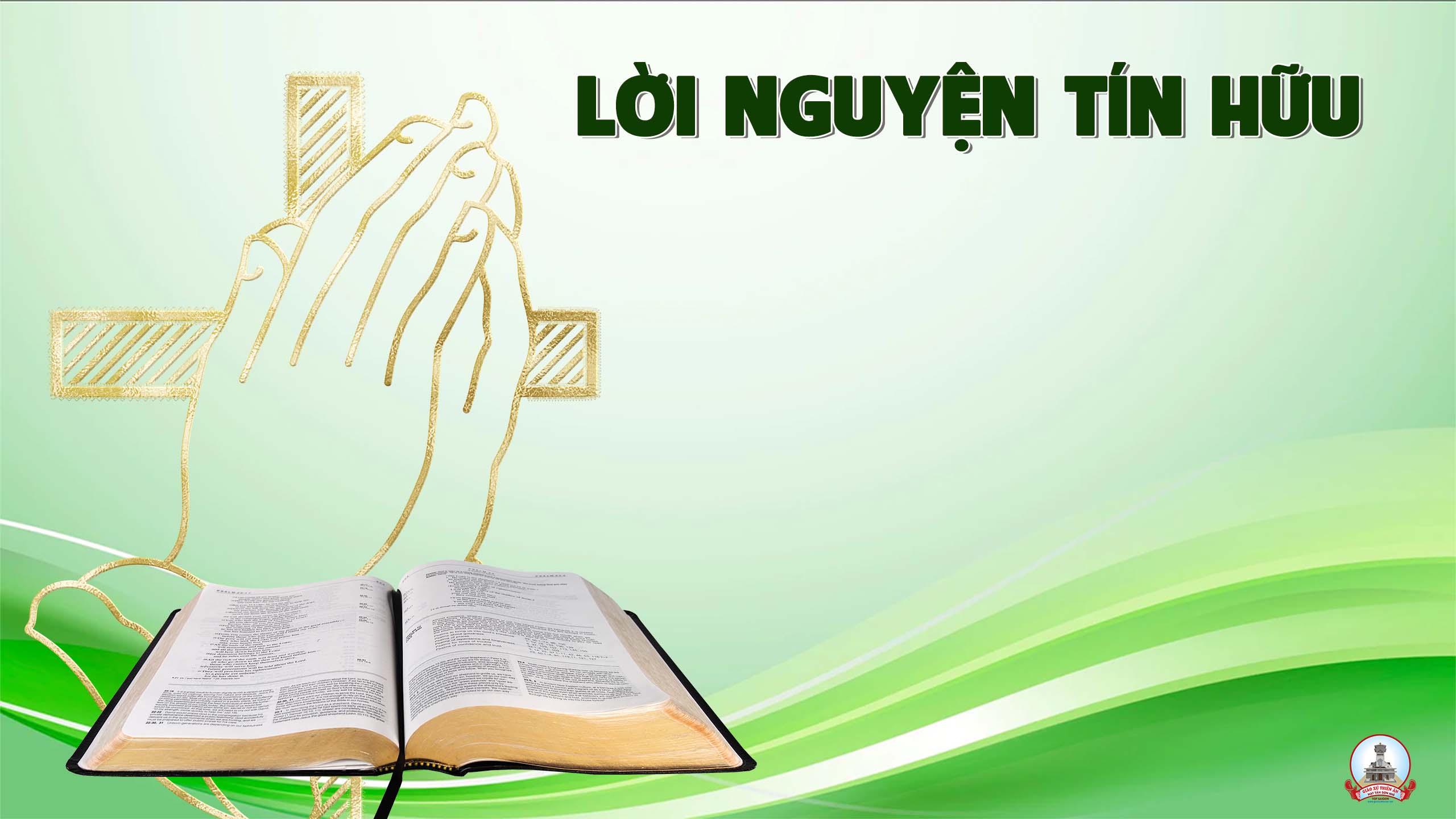 Anh chị em thân mến, muốn được nên một với Đức Ki-tô, người Ki-tô hữu cần chuẩn bị tâm hồn xứng đáng để rước Chúa với lòng tin vững vàng và lòng mến thiết tha. Với ước mong được kết hợp mật thiết với Đức Giê-su Ki-tô, chúng ta cùng dâng lời cầu xin.
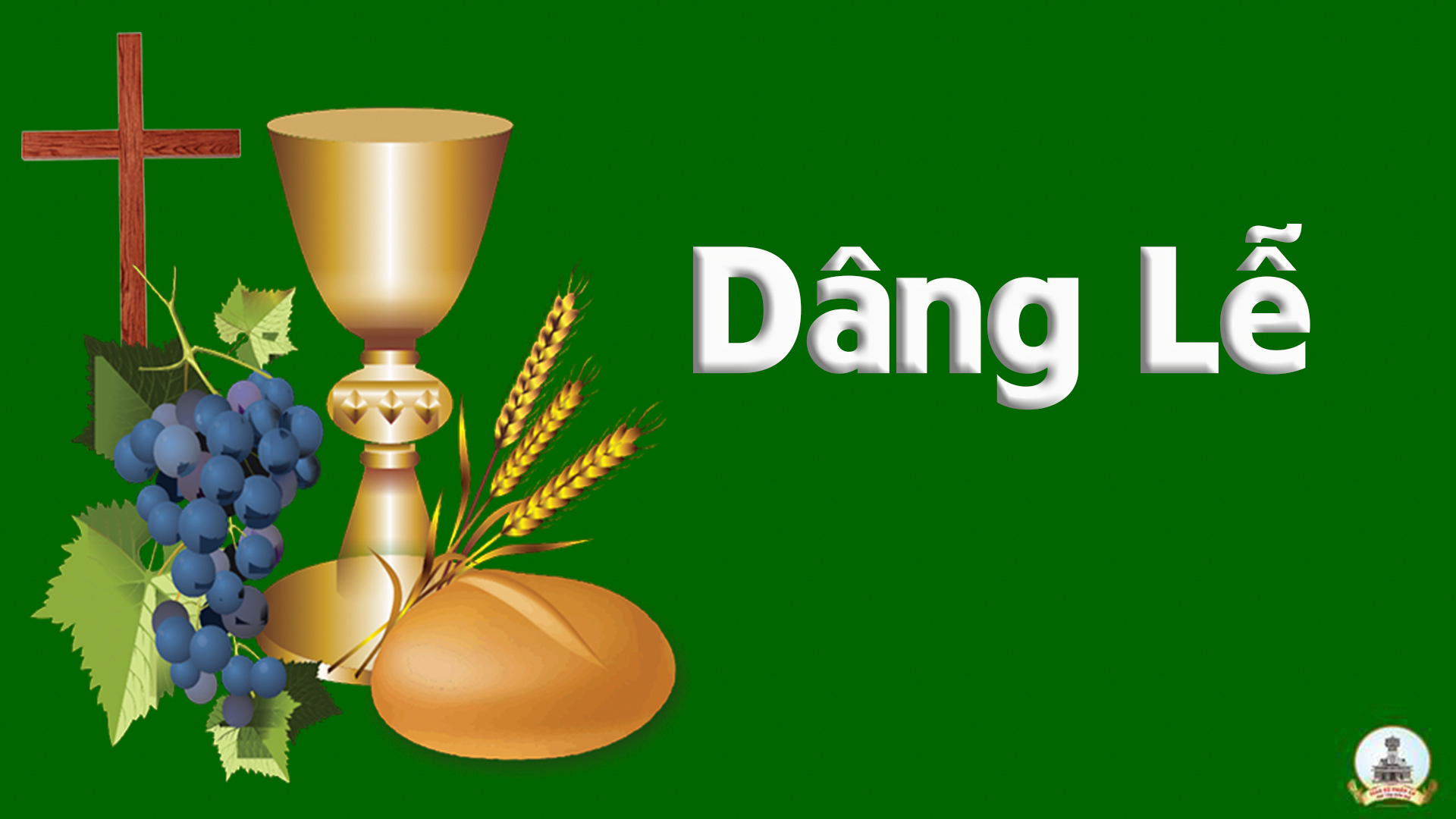 Như Hương Tỏa Bay
Thanh Thanh
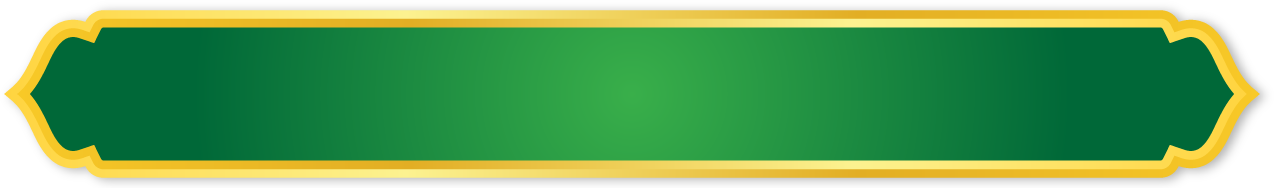 CA ĐOÀN THÁNH TÊRÊSA AVILA
GIÁO XỨ THIÊN ÂN
ĐK: (Như hương trầm tỏa) Như hương trầm tỏa bay cao. Như hương trầm tỏa bay cao, con nâng hồn con lên tới Chúa. (Con dâng Ngài đời) Con dâng Ngài đời con đây, như hương trầm tỏa lan bay trọn tình mến dâng Ngài hôm nay.
Pk1: Kính tiến Ngài rượu nho thơm, tay con người đã chăm nom, muôn muôn giọt mồ hôi rơi, vui dâng cùng lễ mới. Bánh con dâng trên bàn thờ, với khói hương bay dật dờ, con dâng tiến Ngài muôn hương, để báo đáp tình thương.
ĐK: (Như hương trầm tỏa) Như hương trầm tỏa bay cao. Như hương trầm tỏa bay cao, con nâng hồn con lên tới Chúa. (Con dâng Ngài đời) Con dâng Ngài đời con đây, như hương trầm tỏa lan bay trọn tình mến dâng Ngài hôm nay.
Pk2:  Khắp chốn cùng hợp nhau đây, theo hương trầm tỏa lan bay. Dâng lên Ngài muôn hương kinh, hân hoan lòng tôn kính. Nến lung linh trên bàn thờ, nhắc nhở con trong từng giờ, yêu mến Chúa trọn tâm can, cùng bác ái từ nhân.
ĐK: (Như hương trầm tỏa) Như hương trầm tỏa bay cao. Như hương trầm tỏa bay cao, con nâng hồn con lên tới Chúa. (Con dâng Ngài đời) Con dâng Ngài đời con đây, như hương trầm tỏa lan bay trọn tình mến dâng Ngài hôm nay.
Chúa Nhật XX TN Năm A
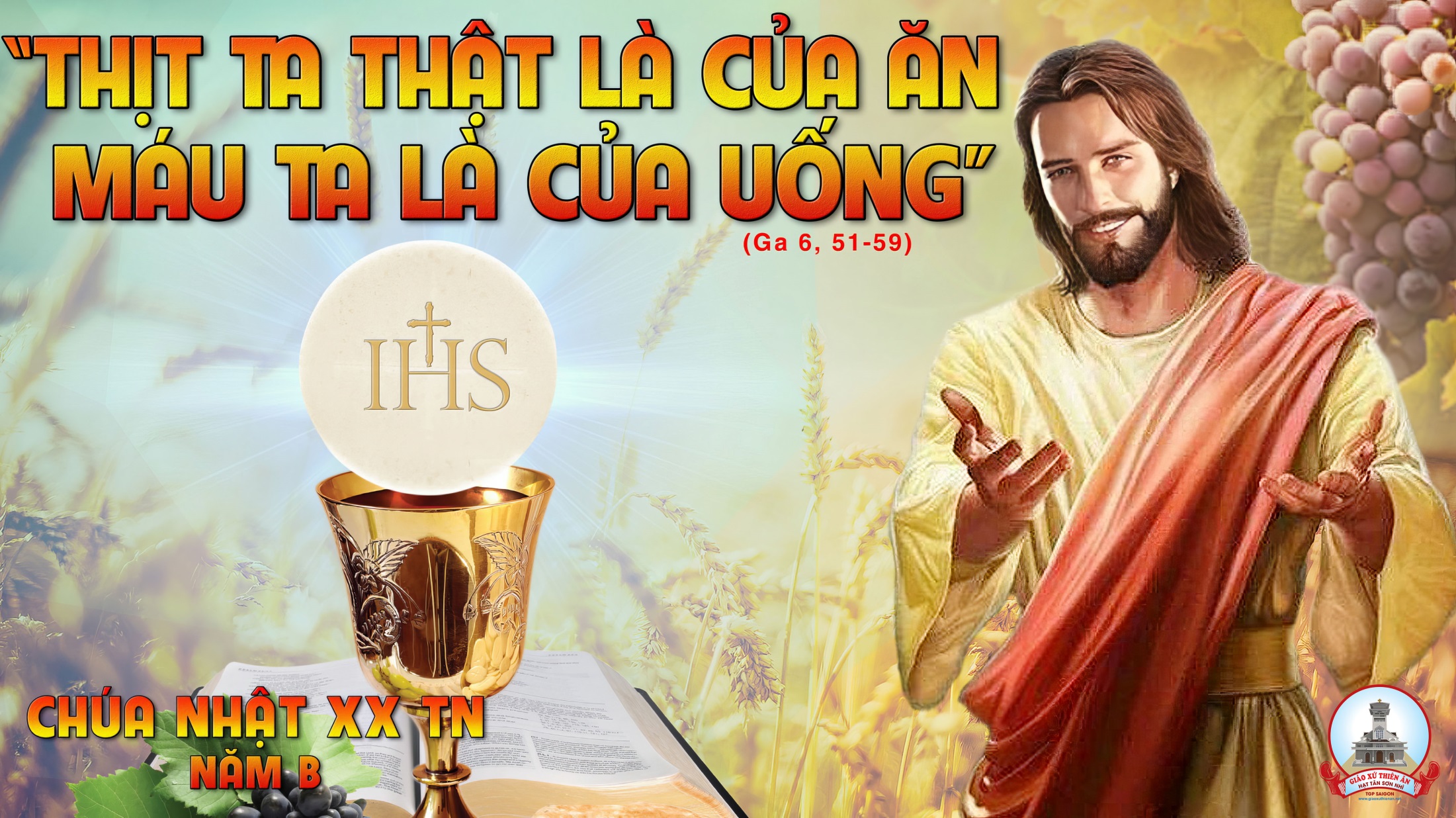 Ca Nguyện Hiệp LễBánh Hằng Sống Lm. Nguyễn Hùng Cường & Viễn Xứ
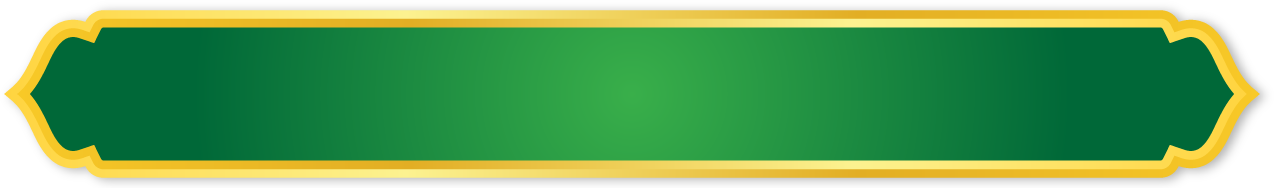 CA ĐOÀN THÁNH TÊRÊSA AVILA
GIÁO XỨ THIÊN ÂN
Pk1: Ta, là bánh hằng sống từ trời xuống. Ai ăn bánh này, thì sẽ sống muôn đời. Bánh Ta ban, là chính thịt Ta. Để cho thế gian, được sống muôn đời.
ĐK: Lạy mình máu thánh, con quỳ gối tôn vinh. Hồn con ngây ngất, trong tình yêu Chúa Trời. Lạy mình máu thánh, xin đổi mới tim con. Thánh ân phủ kín, ôi hạnh phúc suốt đời.
Pk2: Ai nghèo đói và khát nào hãy đến. Hân hoan tiến vào, dự tiệc thánh thiên đàng. Bánh Ta ban, là bánh trường sinh. Và đây máu Ta, của uống nuôi hồn.
ĐK: Lạy mình máu thánh, con quỳ gối tôn vinh. Hồn con ngây ngất, trong tình yêu Chúa Trời. Lạy mình máu thánh, xin đổi mới tim con. Thánh ân phủ kín, ôi hạnh phúc suốt đời.
Pk3: Mau cùng đến quỳ trước bàn thờ Chúa. Yêu thương thế trần, Ngài sinh xuống làm người. Chết đau thương, thập giá đồi xưa. Trở nên bánh thiêng, rượu thánh nuôi con người.
ĐK: Lạy mình máu thánh, con quỳ gối tôn vinh. Hồn con ngây ngất, trong tình yêu Chúa Trời. Lạy mình máu thánh, xin đổi mới tim con. Thánh ân phủ kín, ôi hạnh phúc suốt đời.
Pk4: Con quỳ gối thành kính thờ lạy Chúa. Yêu thương thế trần, Ngài ban trót thân mình. Xác thân Ta, là bánh trường sinh. Và đây máu Ta, của uống nuôi linh hồn.
ĐK: Lạy mình máu thánh, con quỳ gối tôn vinh. Hồn con ngây ngất, trong tình yêu Chúa Trời. Lạy mình máu thánh, xin đổi mới tim con. Thánh ân phủ kín, ôi hạnh phúc suốt đời.
Pk5: Con thờ kính mình thánh và máu thánh. Linh thiêng chính là, thịt máu thánh của Ngài. Dưỡng nuôi con, cuộc sống trần gian. Và chia phúc vinh, hạnh phúc thiên đàng.
ĐK: Lạy mình máu thánh, con quỳ gối tôn vinh. Hồn con ngây ngất, trong tình yêu Chúa Trời. Lạy mình máu thánh, xin đổi mới tim con. Thánh ân phủ kín, ôi hạnh phúc suốt đời.
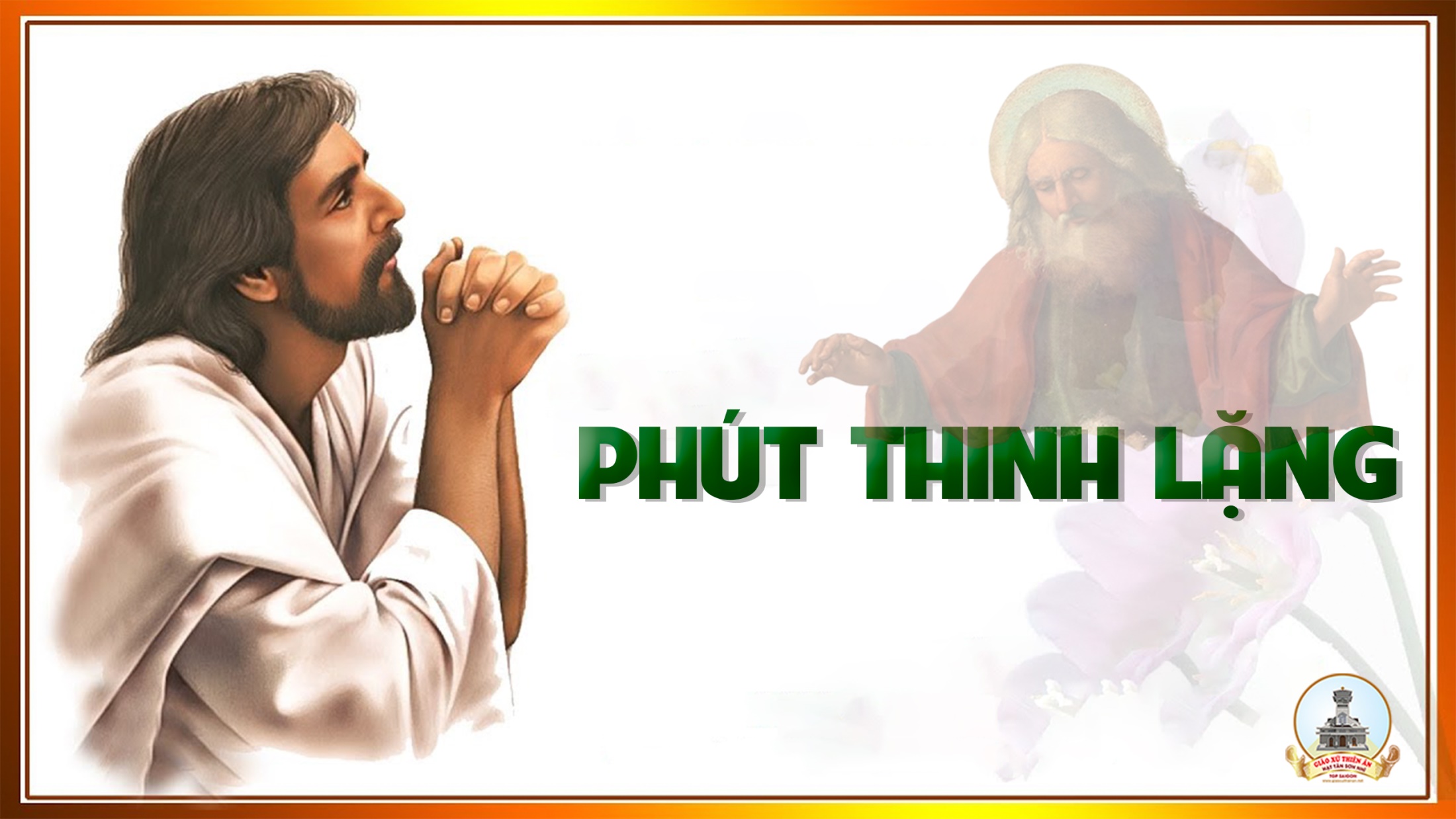 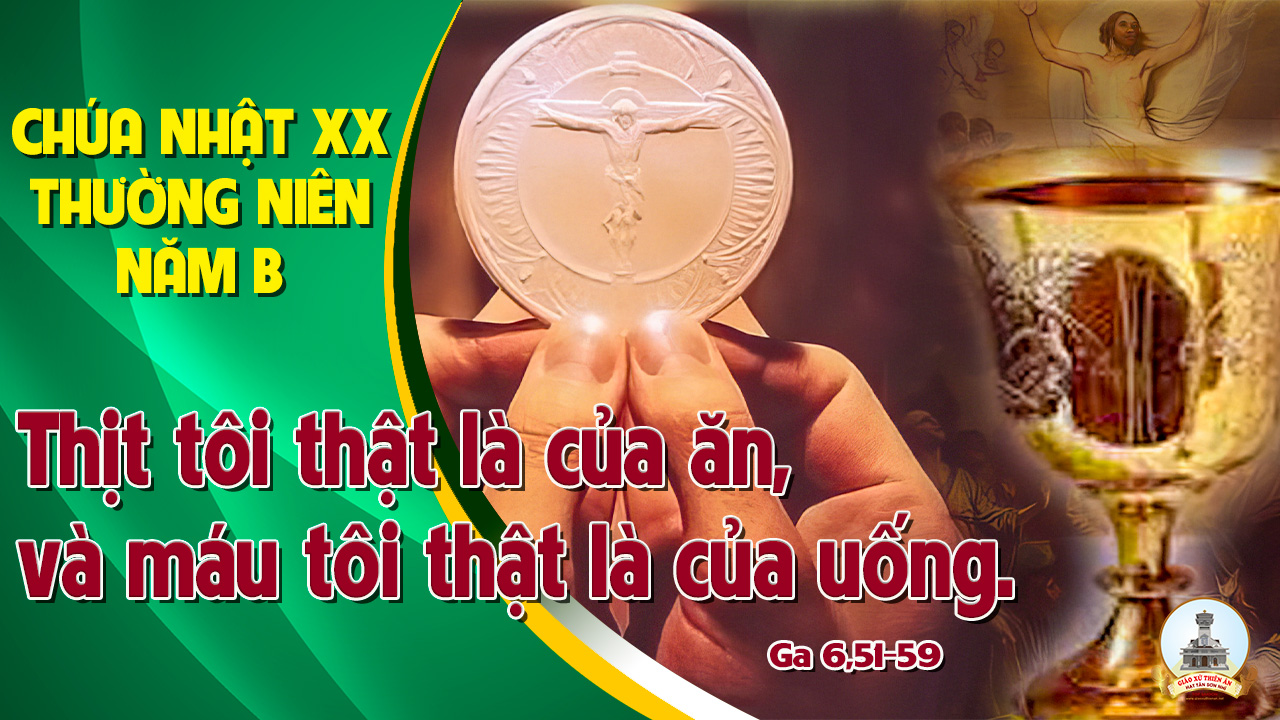 Chúa Nhật XX TN Năm A
Ca Kết LễDâng Mẹ Cuộc Đời Giang Ân
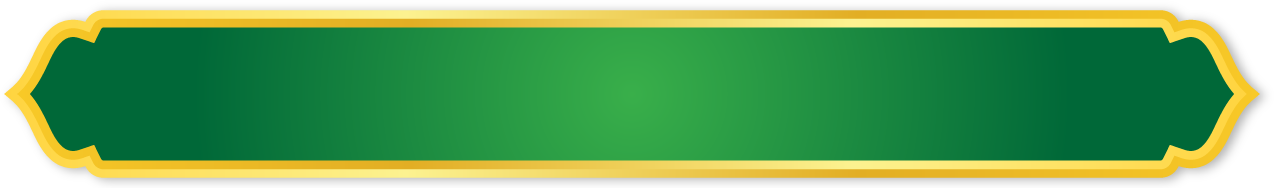 CA ĐOÀN THÁNH TÊRÊSA AVILA
GIÁO XỨ THIÊN ÂN
Pk1: Xin tiến dâng lên Mẹ, thế gian còn chìm trong đêm tối. Con xin tiến dâng lên Mẹ, tiếng ai buồn vọng nơi khóc than. Nhìn về quê hương ngóng trông. Mẹ là Sao Mai sáng trong, chiếu soi tâm hồn khát mong, trở về.
ĐK: Mẹ ơi, Con xin tiến dâng lên cả cuộc đời, con xin phó dâng thân phận làm người. Thăng trầm thay đổi, nhiều khi mây mù vây lối. Mẹ là trăng soi đêm tối. Ôi có Mẹ, ôi có Mẹ, đời con sướng vui ngập tràn.
Pk2: Qua biết bao thăng trầm, ước mong được về nơi Nhan Thánh. Con luôn vững tin nơi Mẹ, lắng nghe lời, lời con nỉ non. Mẹ là ơn thiêng Chúa ban, lòng Mẹ bao la chứa chan, dẫn đưa còn vào nghỉ an đời đời.
ĐK: Mẹ ơi, Con xin tiến dâng lên cả cuộc đời, con xin phó dâng thân phận làm người. Thăng trầm thay đổi, nhiều khi mây mù vây lối. Mẹ là trăng soi đêm tối. Ôi có Mẹ, ôi có Mẹ, đời con sướng vui ngập tràn.
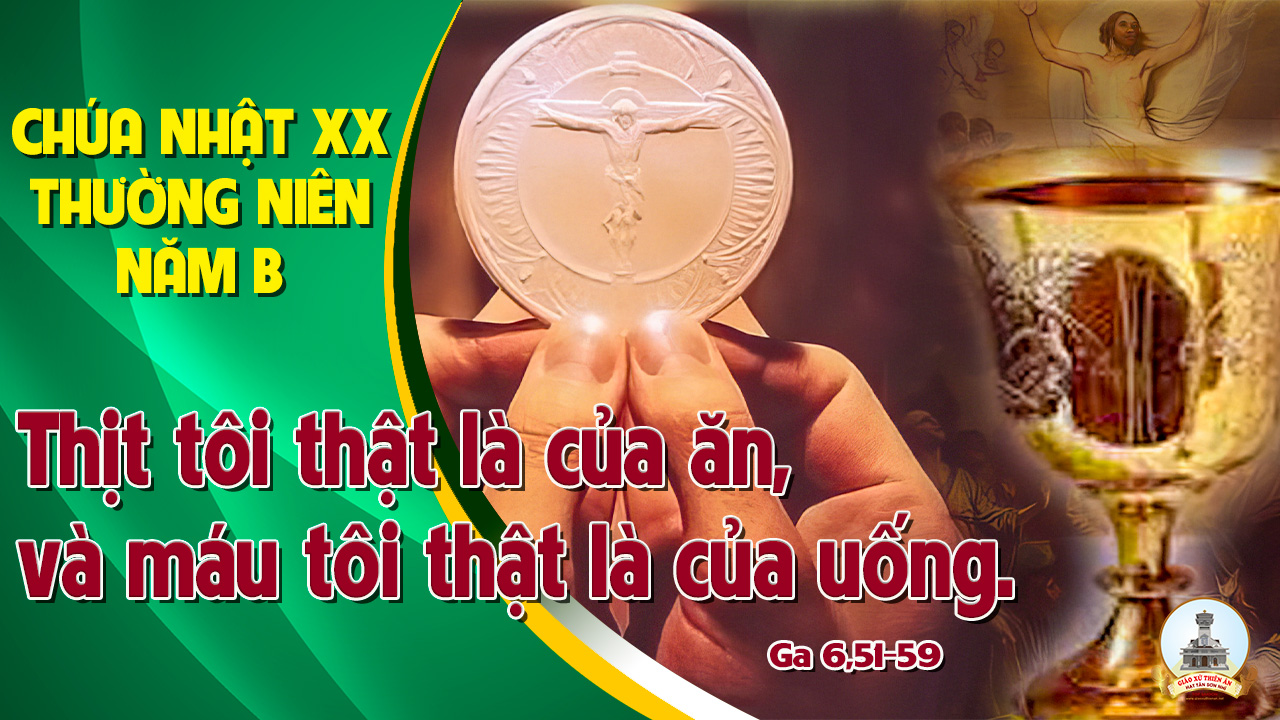 Chúa Nhật XX TN Năm A